Порозрядне додавання і віднімання двоцифрових чисел (45 + 22, 45 – 22)
Прийом порозрядного додавання та віднімання
Прийом порозрядного додавання та віднімання
Уміння, на яких 
ґрунтується прийом обчислення
Порозрядне додавання і віднімання двоцифрових чисел. Підготовча робота
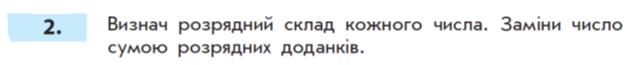 20
9
29
=
+
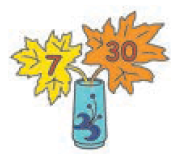 38
30
8
=
+
Порозрядне додавання і віднімання двоцифрових чисел. Підготовча робота
Додаємо (віднімаємо) одноцифрові числа
Порозрядне додавання двоцифрових чисел. Створення проблемної ситуації
= 5 8
= 6 1
Чим  буде відрізнятися обчислення її значення від обчислення значень попередніх сум?
Чим відрізняється остання сума в кожному стовпчику від попередньої?
Порозрядне додавання двоцифрових чисел. Розв’язування  проблемної ситуації
Практичні вправи: 
Позначте намистинками число 24. 
Приєднайте 32.
Скільки одержали? 
Складіть рівність.
20
4
30
2
50
6
+
=
Порозрядне додавання двоцифрових чисел. Розв’язування  проблемної ситуації
Порозрядне віднімання двоцифрових чисел. Створення проблемної  ситуації
Порозрядне віднімання двоцифрових чисел. Розв’язування  проблемної ситуації
Практичні вправи: 
Позначте намистинками число 57. 
Вилучте 23. 
Скільки одержали? 
Складіть рівність.
50
7
20
3
30
4
-
=
Порозрядне віднімання двоцифрових чисел. Розв’язування  проблемної ситуації
Порозрядне додавання і віднімання двоцифрових чисел
Порозрядне додавання і віднімання двоцифрових чисел. Первинне закріплення
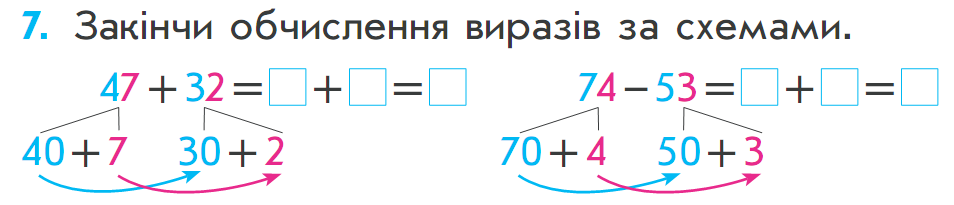 70
9
79
20
1
21
Порозрядне додавання і віднімання двоцифрових чисел. Формування обчислювальної навички
3 0
7
3 7
8 0
6
8 6
5 0    4
30    2
4 0
4
4 4
3 0
1
3 1
9 0    8
60    7
Порозрядне додавання і віднімання двоцифрових чисел. Формування обчислювальної навички
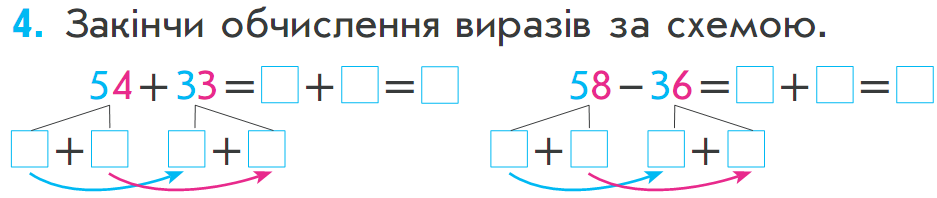 80
7
87
20
2
22
50
4
30
3
8
30
6
50
5
9
3
3
Порозрядне додавання і віднімання двоцифрових чисел. Формування обчислювальної навички
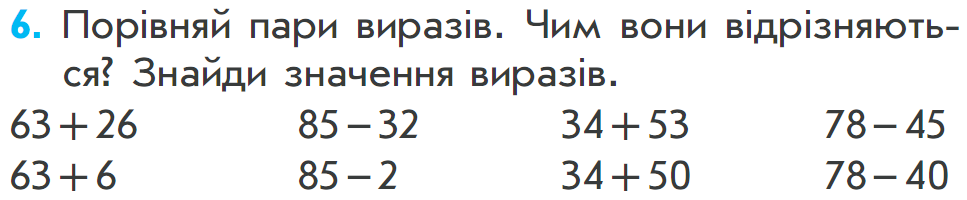